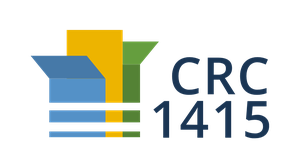 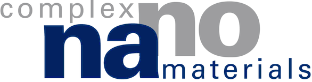 Chair of Materials Science and Nanotechnology
Rational Design of 2D Framework-Materials
1st TAC Meeting // 16.02.2021
David Bodesheim
Current Projects
Understanding the synthesis of 2D polymers at liquid/air interfaces
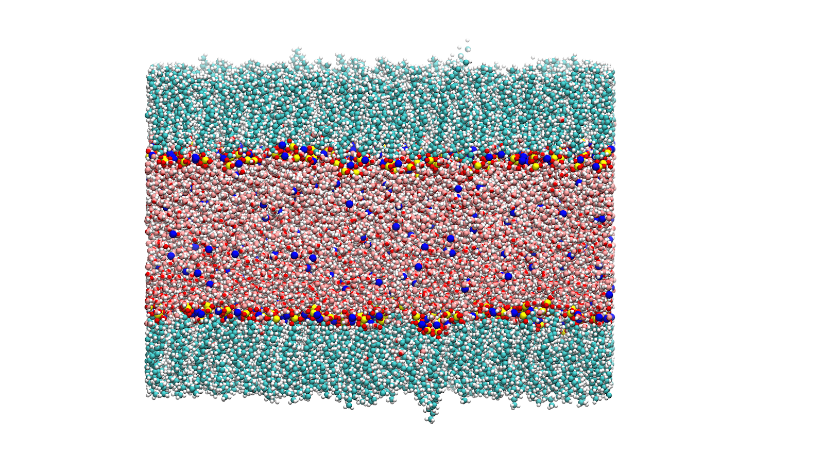 Calculation of Reaction profiles for HWE reactions
Hofstadter‘s Butterfly for COFs
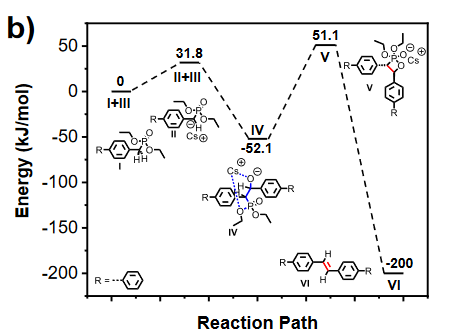 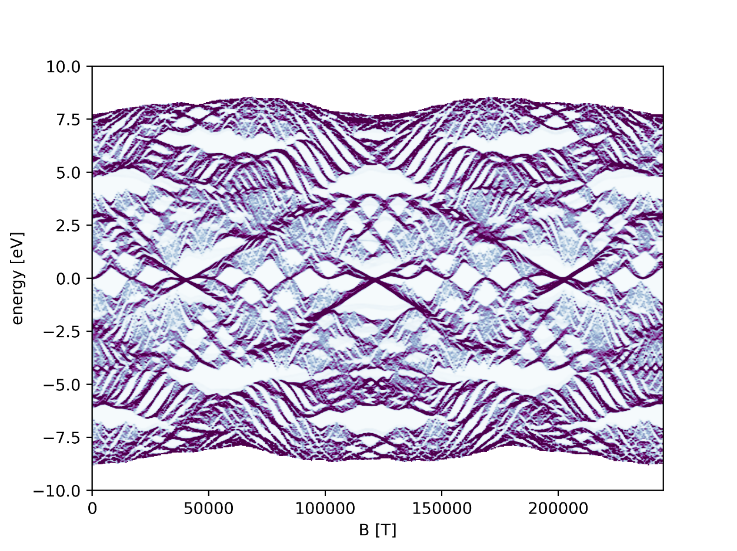 [1]
[1] Angew. Chem. Int. Ed. 2020 , 59, 1 – 7
Understanding synthesis of 2D polymers at liquid/air interfaces
Why liquid/air interfaces?
2D templating effect
Facil experiments

The case of the SMAIS method
Improving crystallinity?
How do the surfactants order at the surface?
[2]
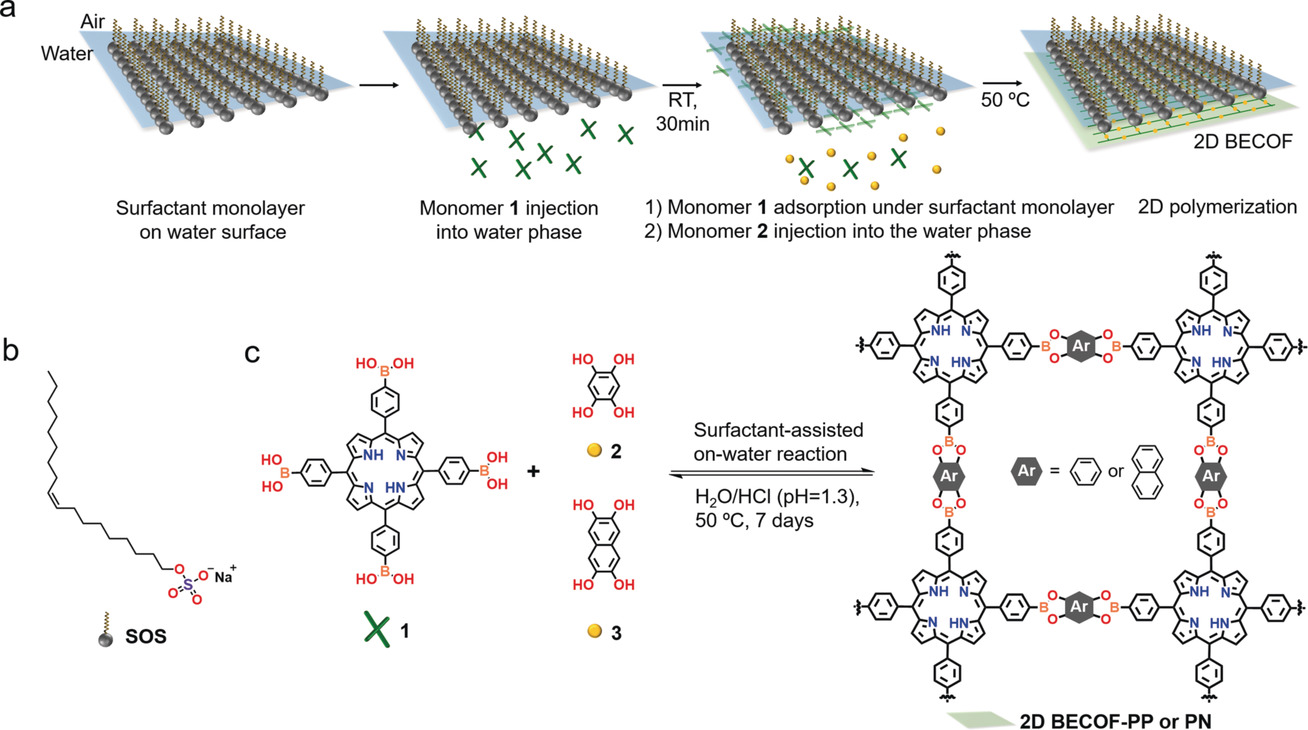 What influence does the counterion have?
Is the monolayer stable at RT?
Surfactant monolayer on water surface
Monomer 1 injection into water phase (+ acid)
Monomer 2 injection into water phase
2D Polymerization
[2] Angew. Chem. Int. Ed. 2020, 59, 6028
Understanding synthesis of 2D polymers at liquid/air interfaces
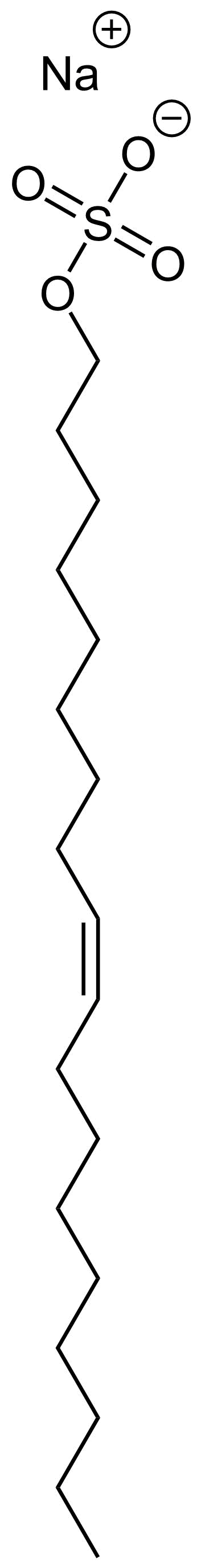 Modelling Surfactant Monolayer
Classical molecular dynamics
SOS as surfactant and no monomers included*
Two monolayers setup for efficiency
20 x 20 surfactants per side: MMA = 25 Å2 (exp. value: 24 Å2 [3])
Hydrophilic
head
Hydrophobic
tail
100 Å
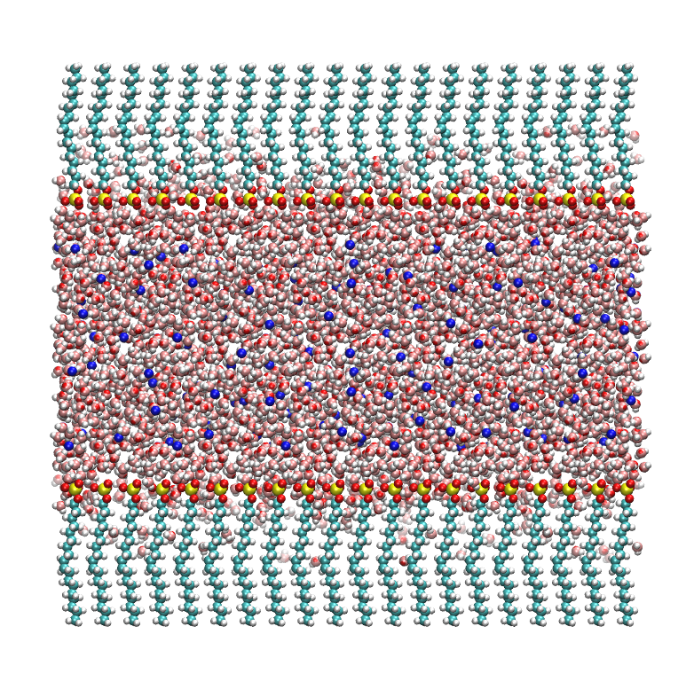 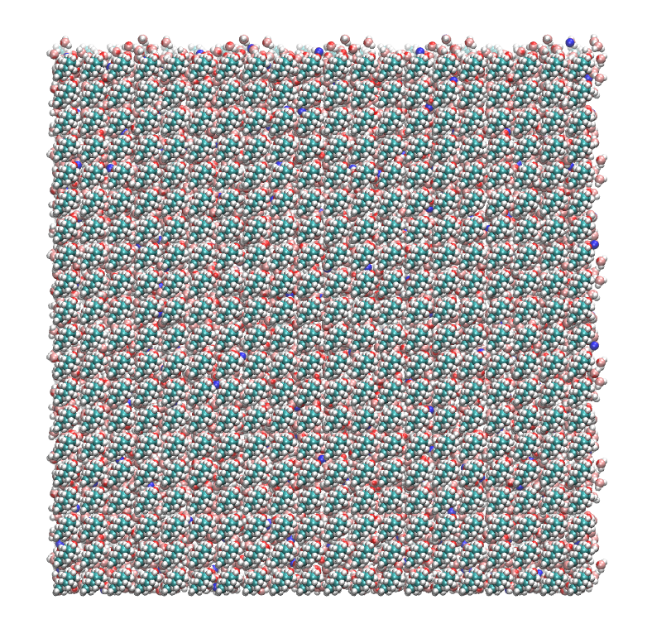 100 Å
50 Å
Sodium oleyl sulfate
(SOS)
[3] Nature Chemistry volume 11, 994–1000 (2019)
Understanding synthesis of 2D polymers at liquid/air interfaces
Ideal 2D hexagonal packing
Ideal 2D square packing
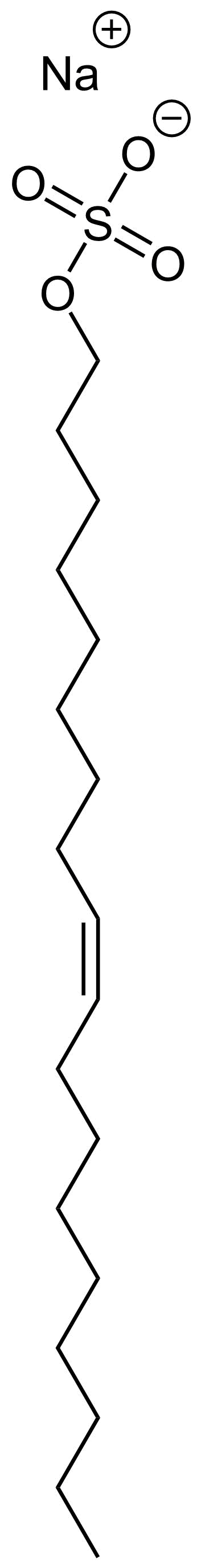 Ca2+
Na+
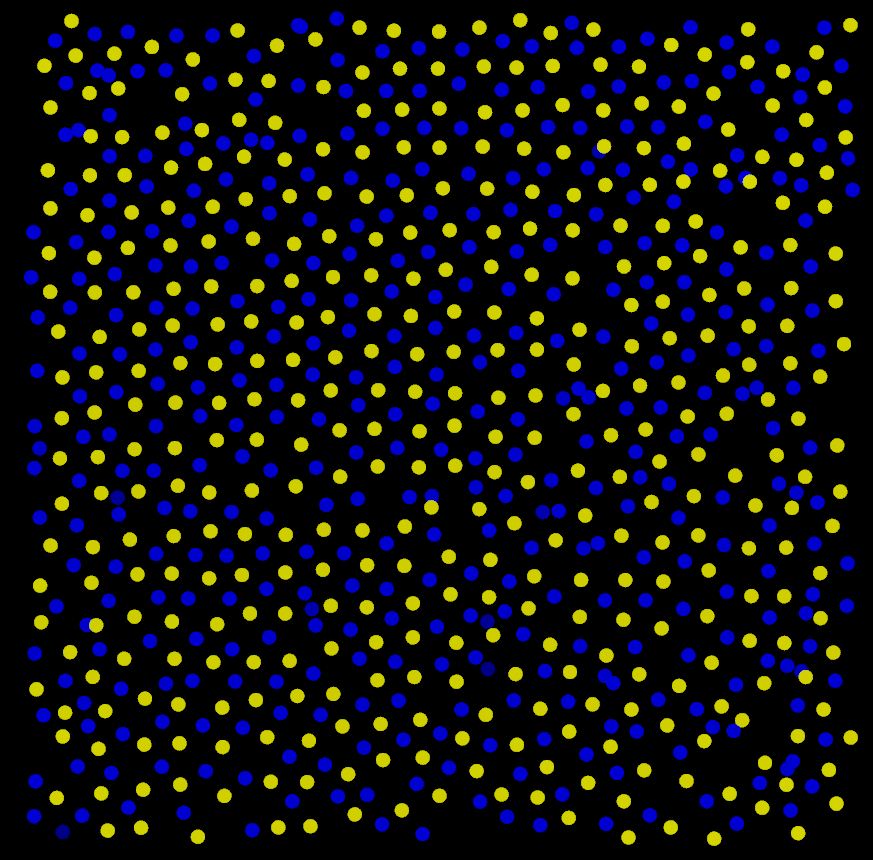 S
Na+
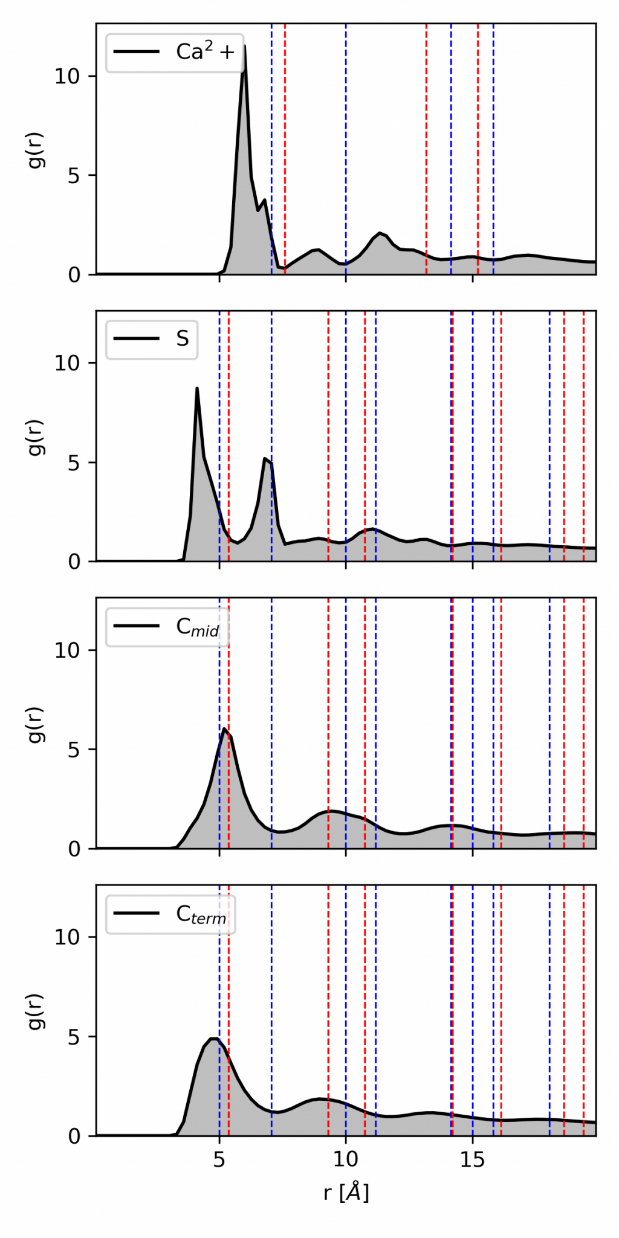 sq
hex
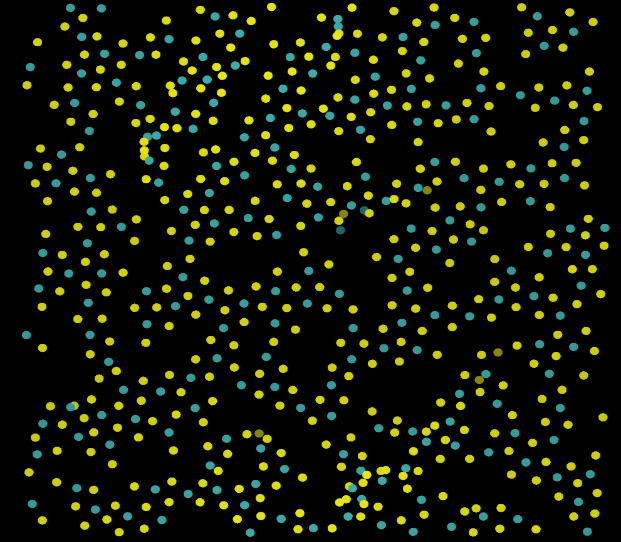 S
Ca2+
hex
Understanding synthesis of 2D polymers at liquid/air interfaces
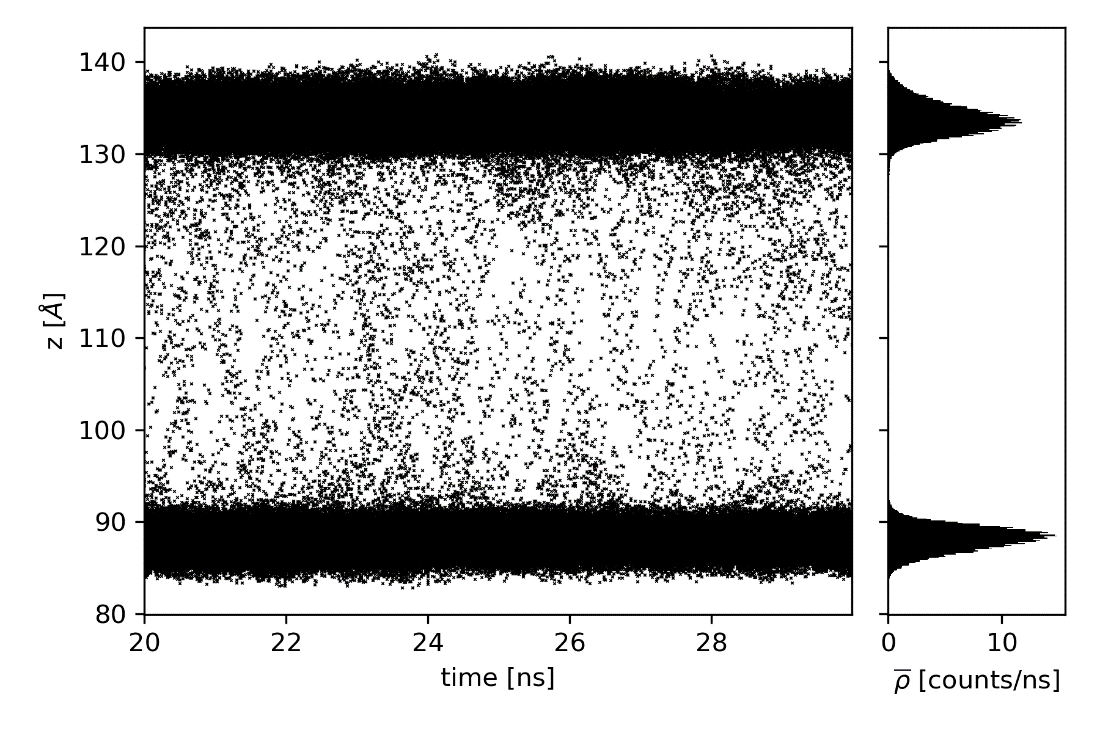 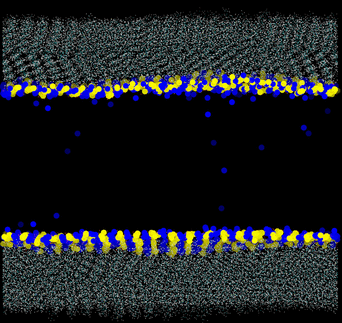 Some verticalion mobility
Na+
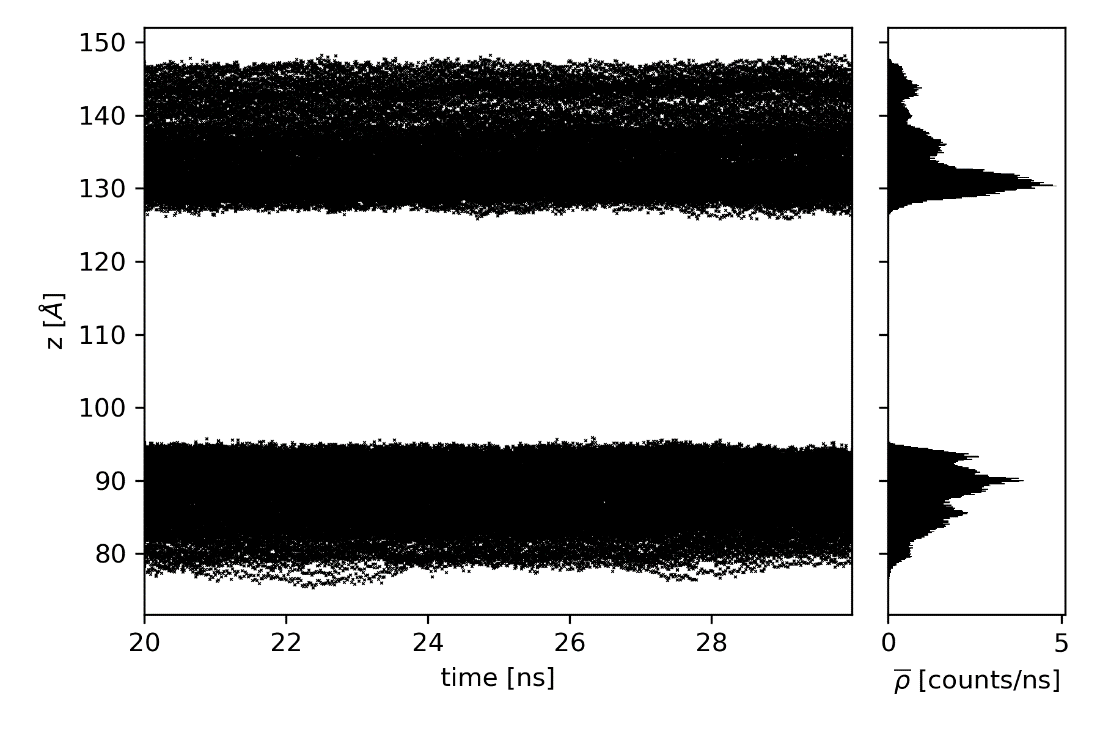 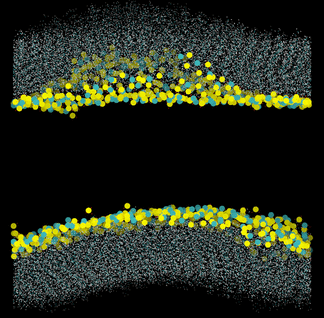 No verticalion mobility
Ca2+
Understanding synthesis of 2D polymers at liquid/air interfaces
Is the surfactant monolayer stable?
Potential mean Force calculation via Umbrella Sampling
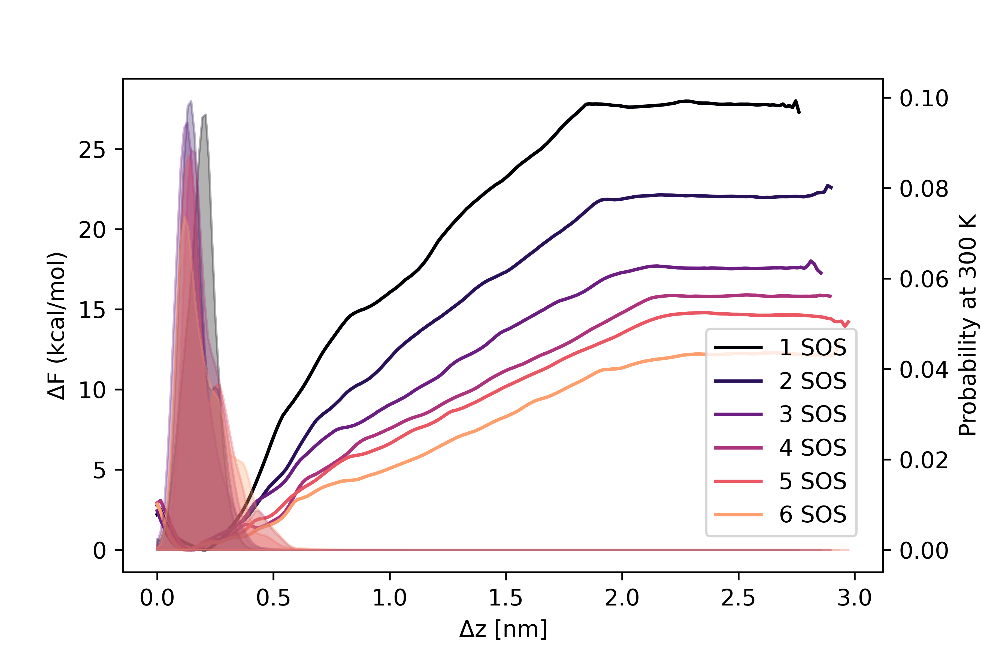 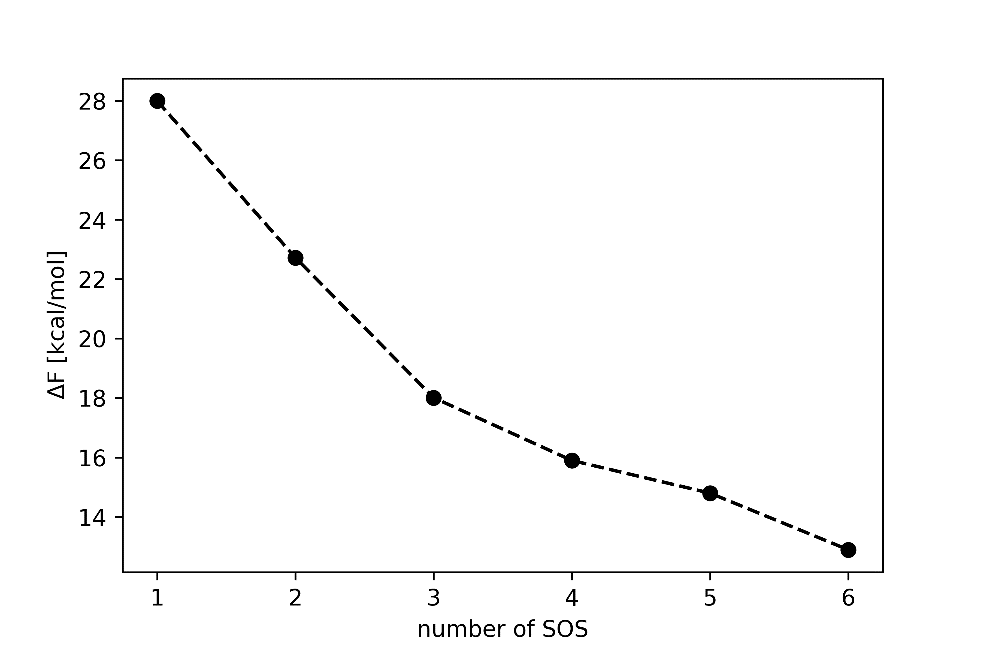 probability
Cooperative effect of multiple surfactants
Energy barrier is still significant
Monolayer is stable at 300 K
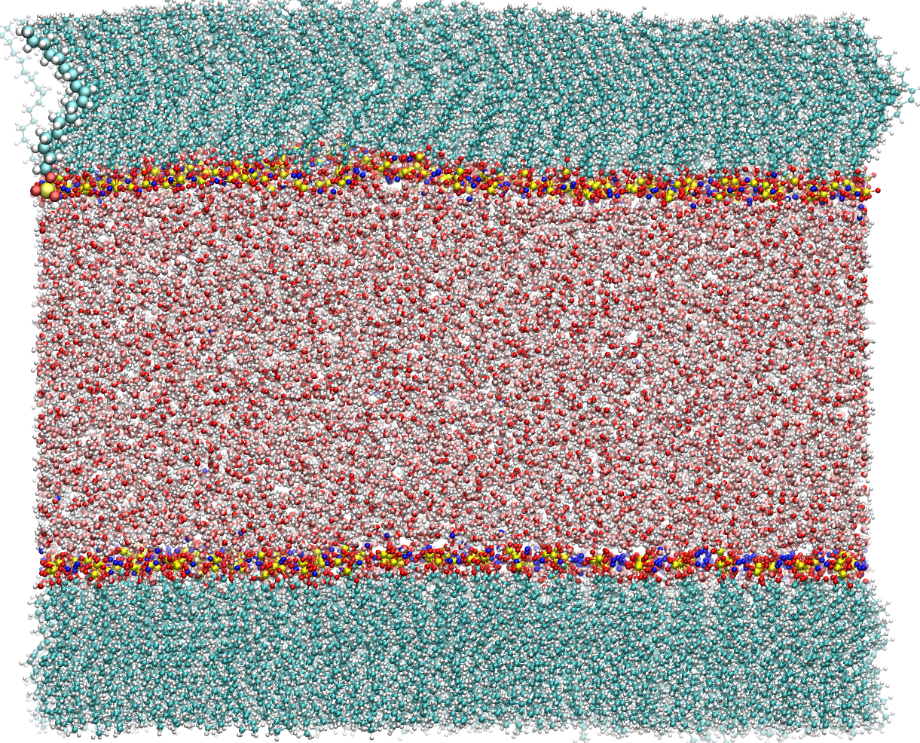 ∆z
Understanding synthesis of 2D polymers at liquid/air interfaces
Modelling reactions with classical MD: Crosslinking
Bonding via distance criterion
Creating new bonds and deleting atoms
Possible combination with SMAIS model in the future
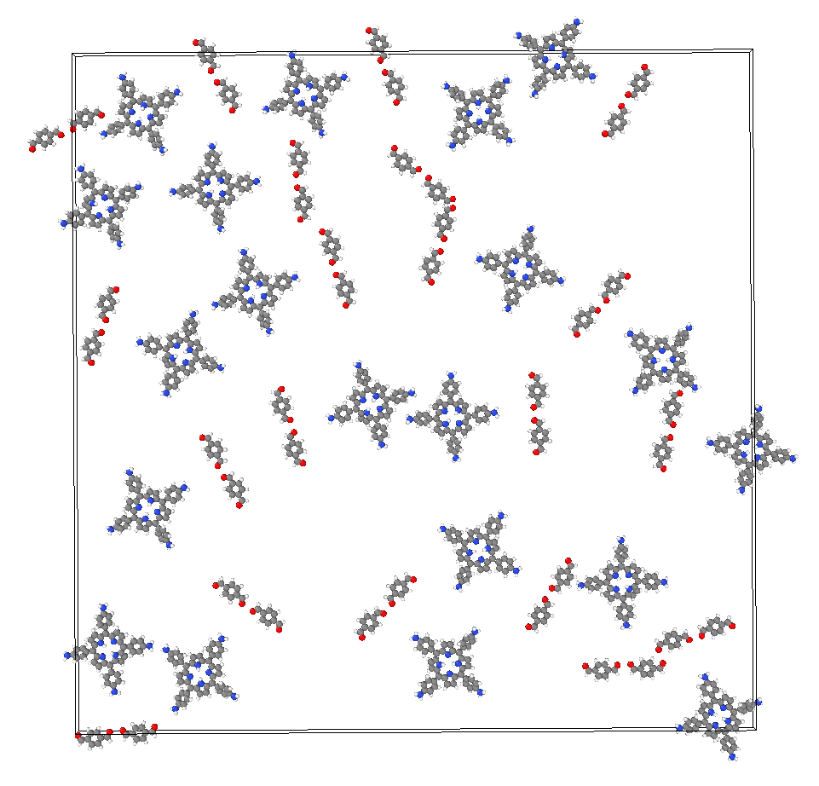 Hofstadter‘s Butterfly in COFs
Square lattice butterfly
Interaction of electrons in a lattice with a magnetic field leads toa fractal energy spectrum




The relevance of the butterfly
Original theoretical paper from 1973 cited more than 1800 times [4]
Since then, many other theoretical studies on the butterfly structure on other lattices
Several experimental proves were performed
First proof in a real material: 2013 in graphene on h-BN with Moiré-Pattern [5, 6, 7]
Other measurements in materials with superlattices followed
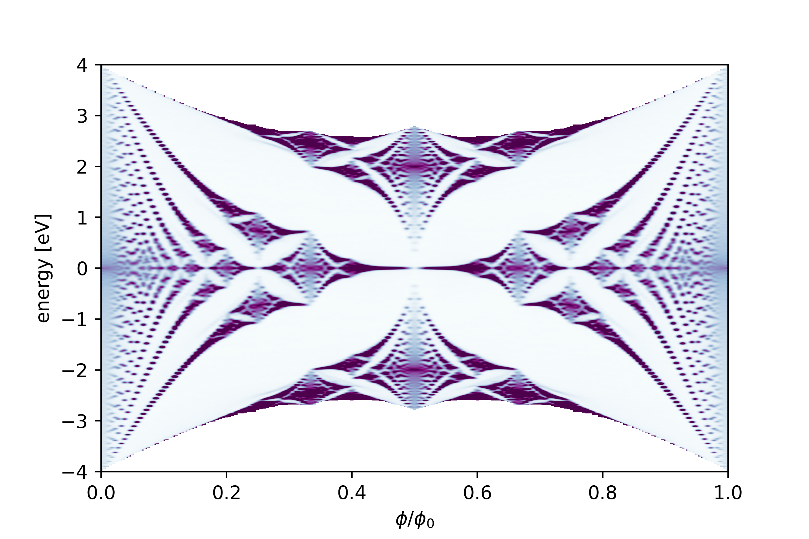 Bz
[4] Phys. Rev. B 14, 2239 (1976)
[5] Nature volume 497, pages 598–602(2013)
[6] Nature volume 497, pages594–597 (2013)
[7] Science  2013, Vol. 340, Issue 6139, pp. 1427-1430
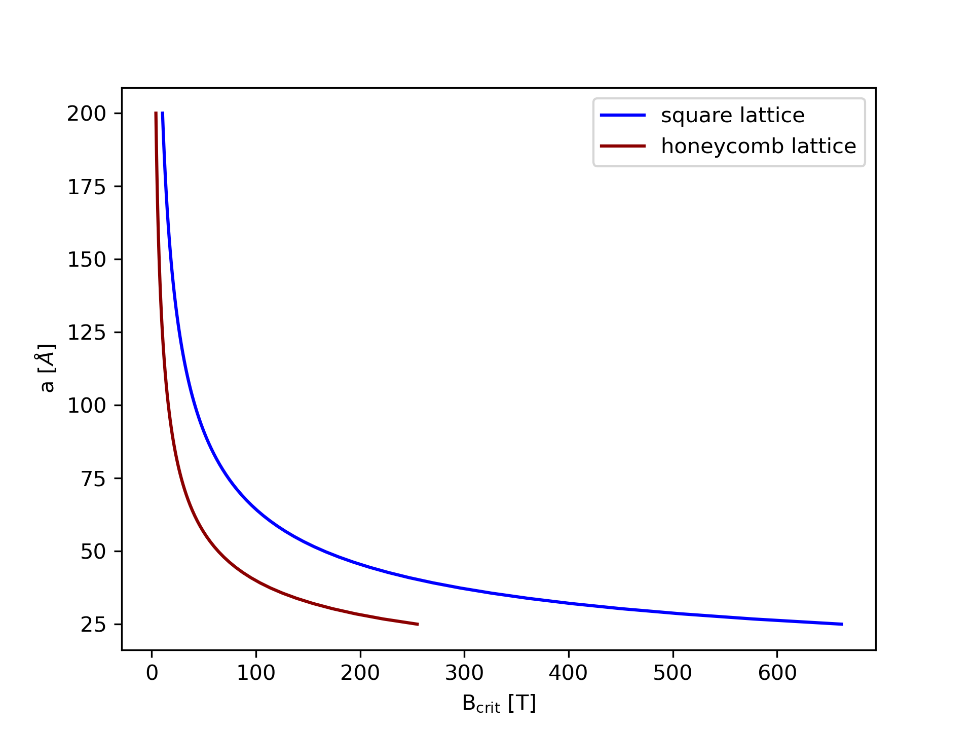 Graphene butterfly
Hofstadter‘s Butterfly in COFs
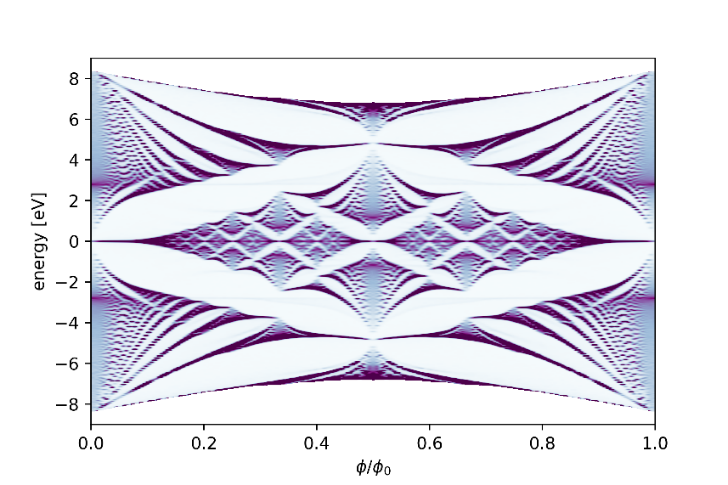 a
a
a
80000 T
[8]
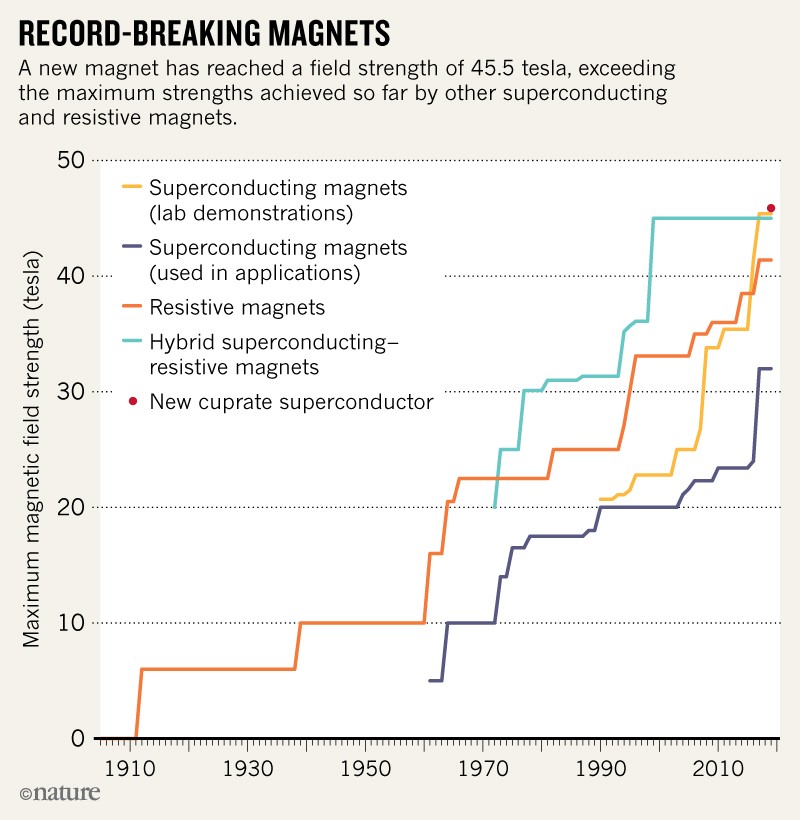 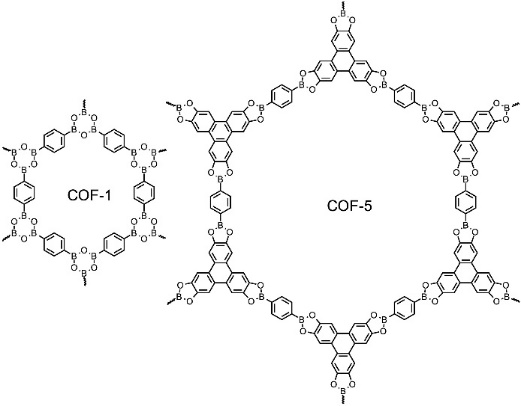 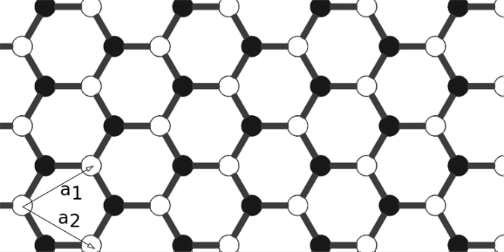 Similarity?
[9]
[8] https://www.nature.com/articles/d41586-019-01869-1
[9] Chinese Science Bulletin, Volume 63 , Issue 22 : 2229-2245 (2018)
Hofstadter‘s Butterfly in COFs
Hofstadter‘s Butterfly in COFs
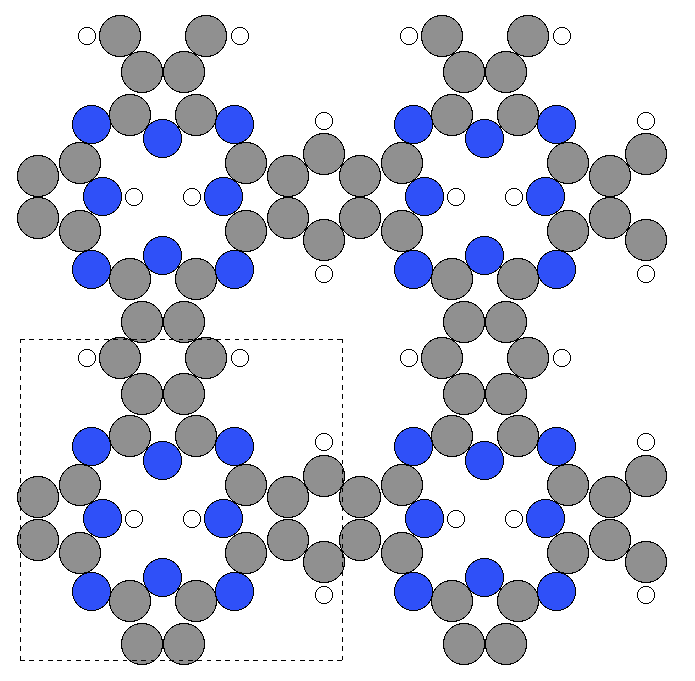 Square lattice butterfly
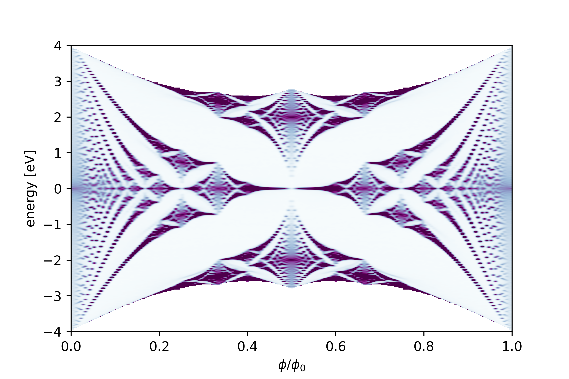 Bcrit = 3612 T
1.07 nm
COF with square topology
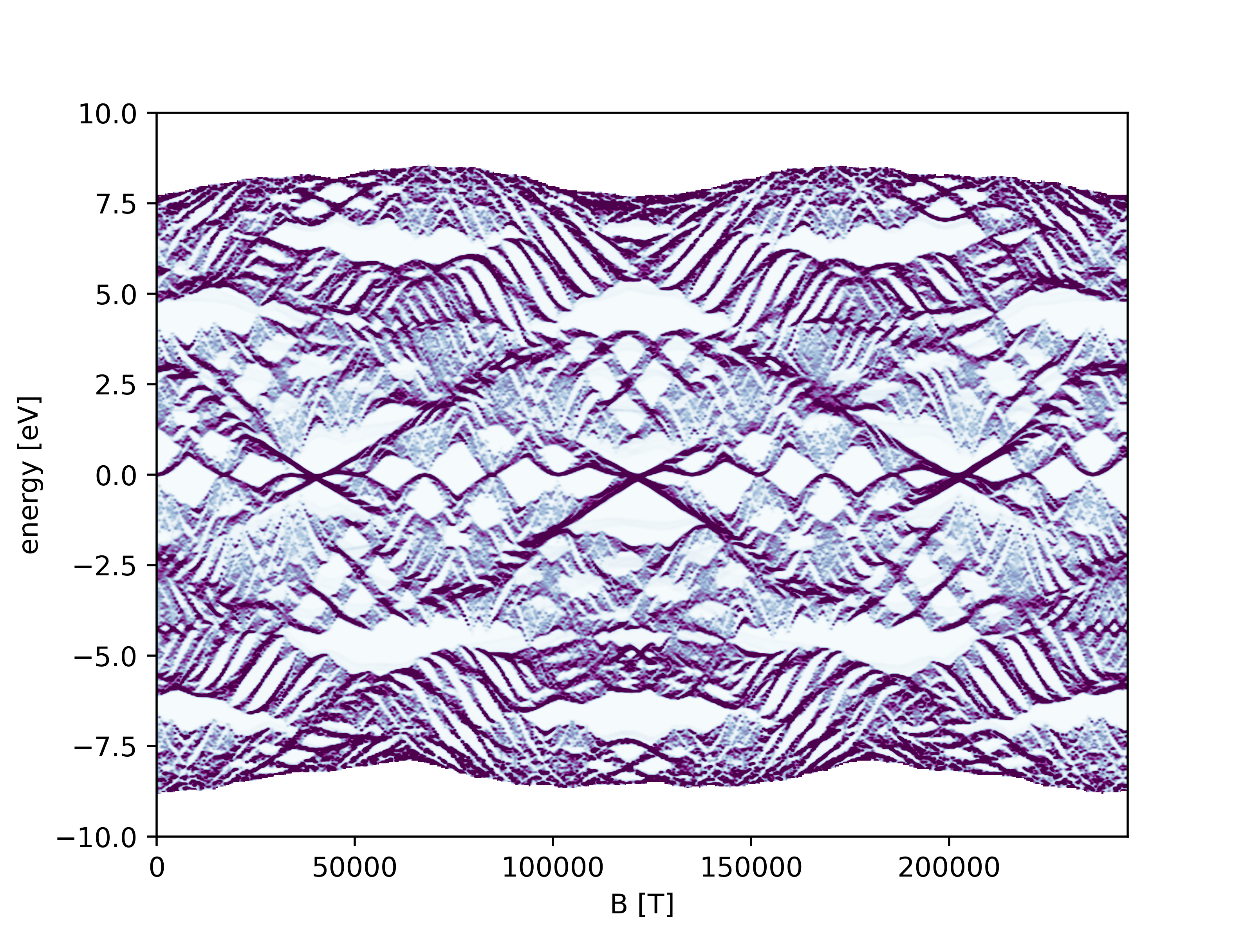 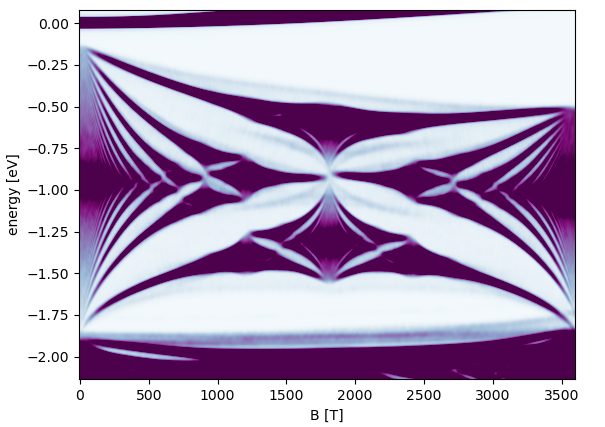 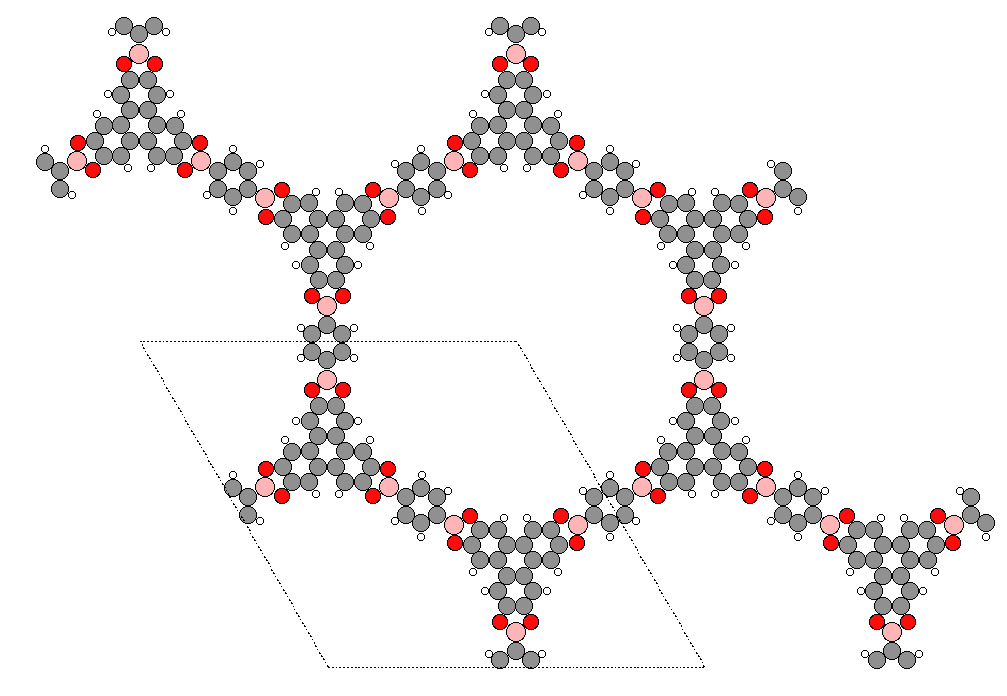 Hofstadter‘s Butterfly in COFs
Graphene butterfly
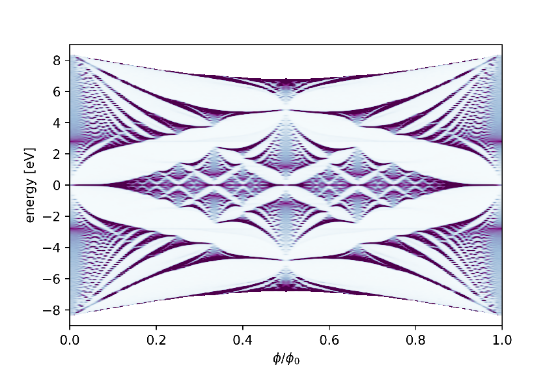 Bcrit = 544 T
1.71 nm
COF with honeycomb topology: COF-5
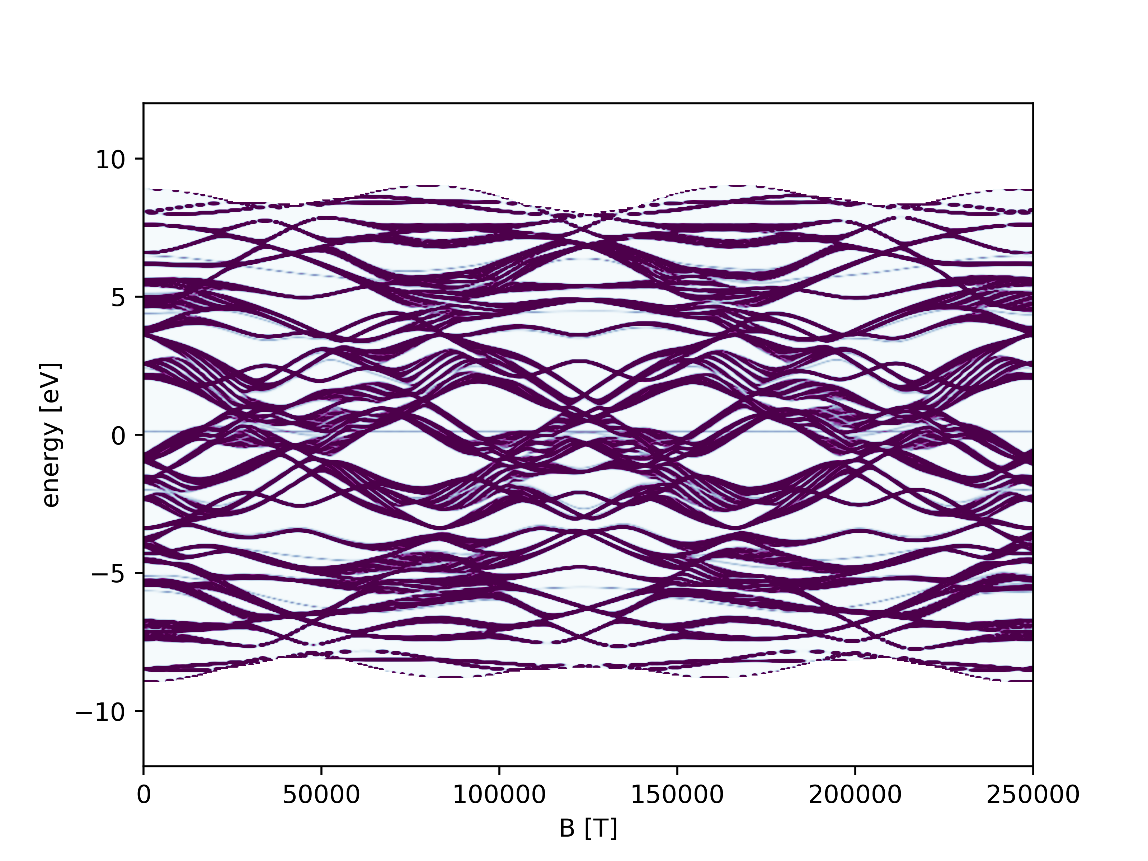 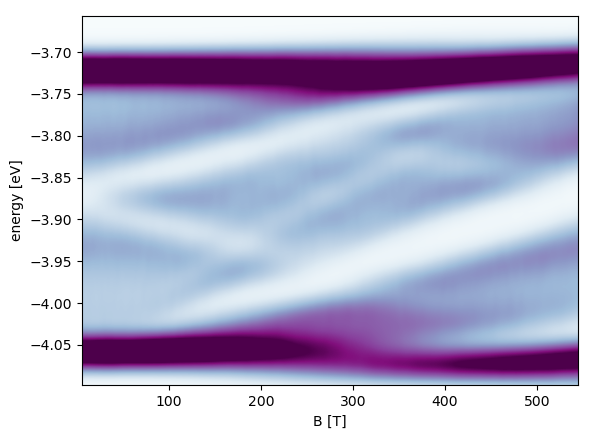 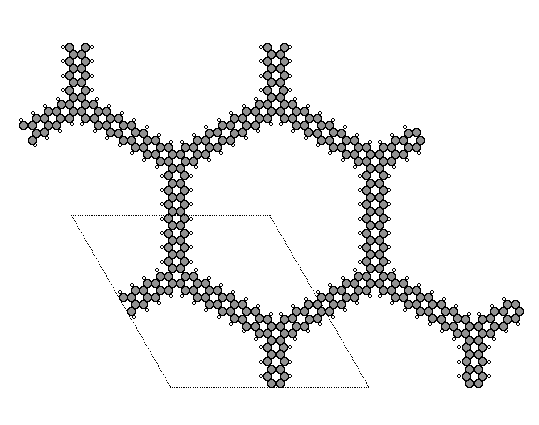 Hofstadter‘s Butterfly in COFs
Graphene butterfly
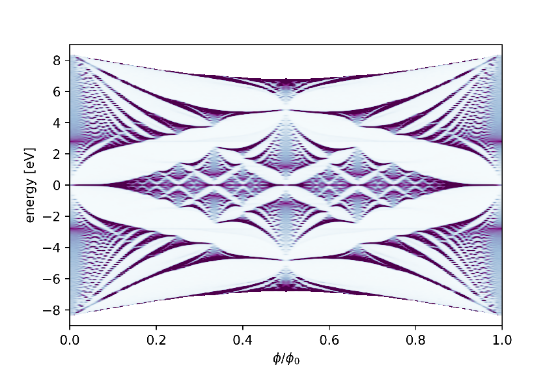 Bcrit = 409 T
1.97 nm
COF with honeycomb topology: pure C
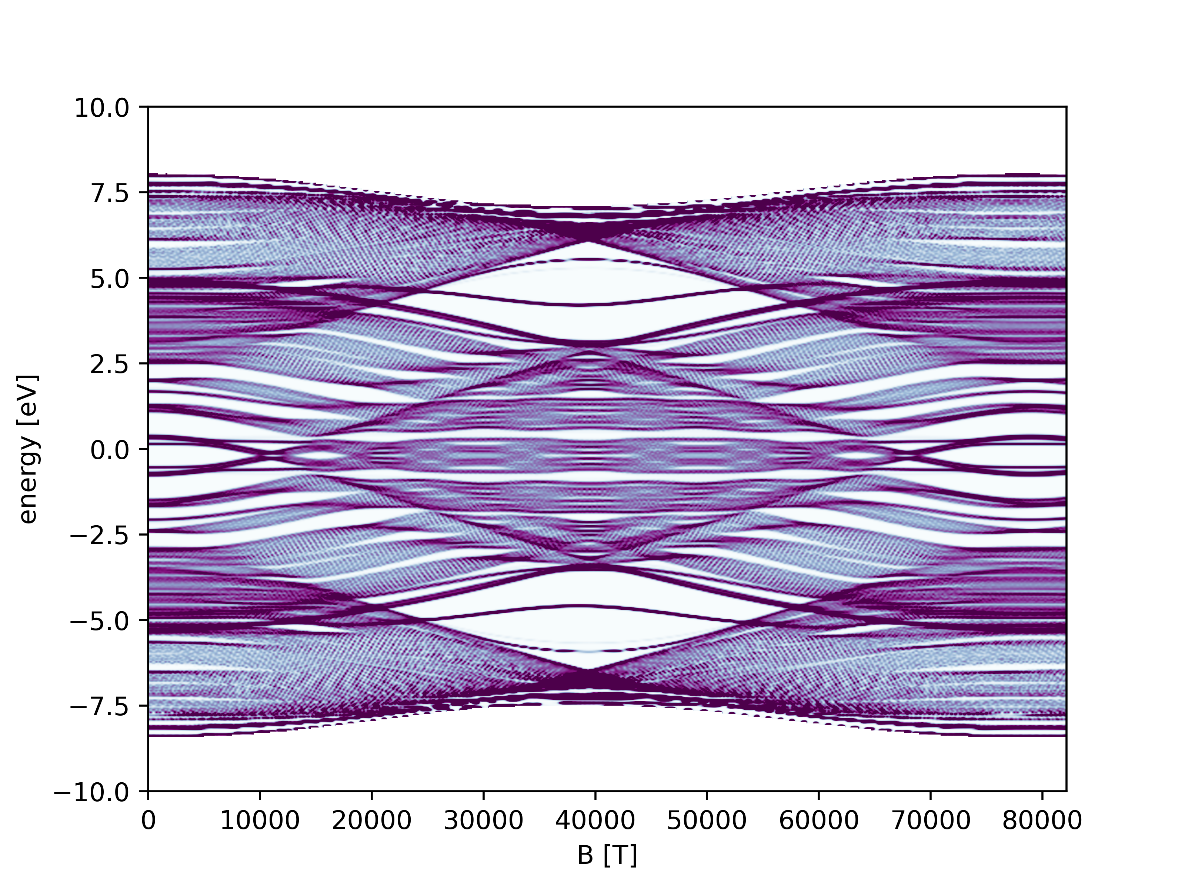 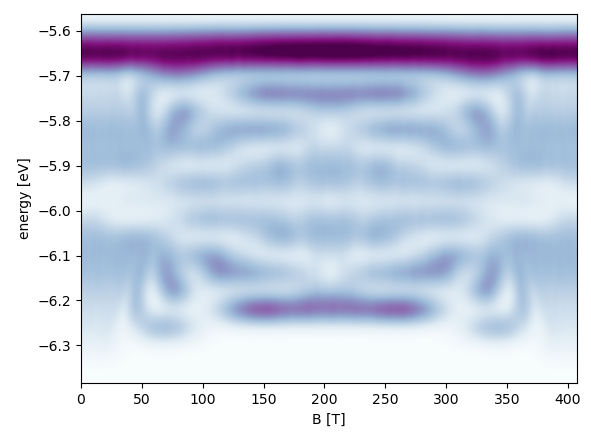 Research plan
SMAIS simulations with different parameters/molecules


Crosslinking simulation to understand defect formation


Hofstadter’s Butterfly for different COFs and understanding pattern formation
Mechanical and electronic properties of defective COFs


Machine learning for structure property relationships of COFs


Making Hofstadter’s Butterfly machine learnable
2021
2022
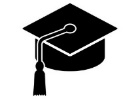 Other activities
Teaching Assistant for Concepts of Molecular Modeling
Created python introduction tutorials and an Ising-model tutorial
Managing the jobs-email account
Attended workshops:
MOLSIM 2021 (2 weeks workshop about MD and MC)
MGK member since September 2020
MGK student seminar, MGK seminar, IRTT Meetings
Thank you for your attention!
Appendix
Top-down snapshots of ordering in SOS
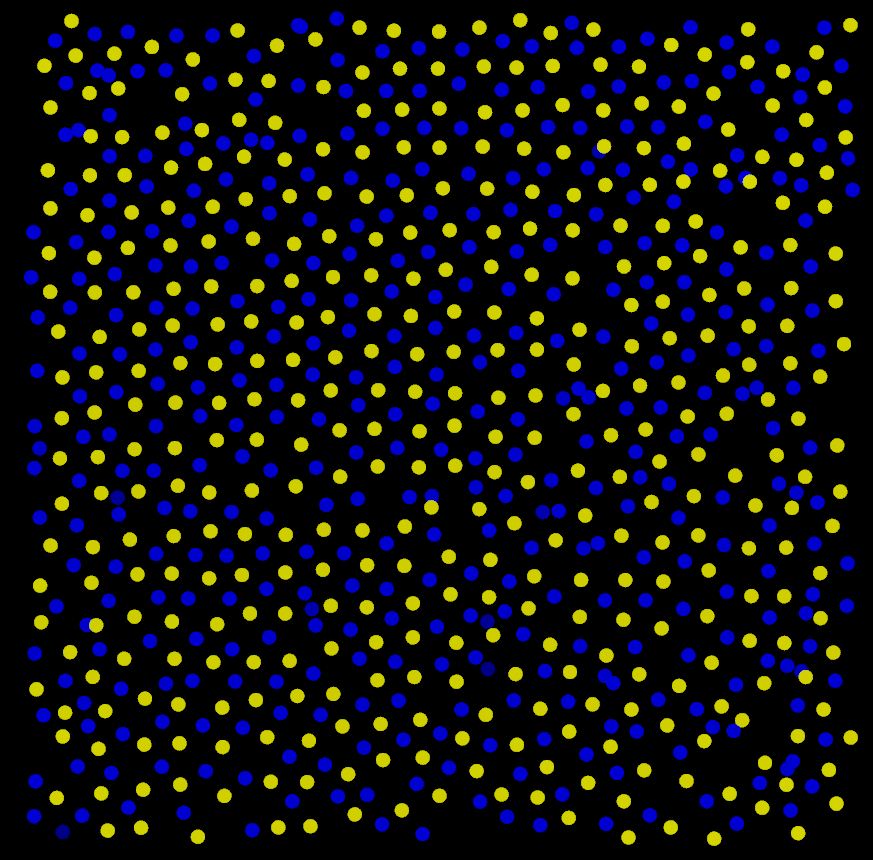 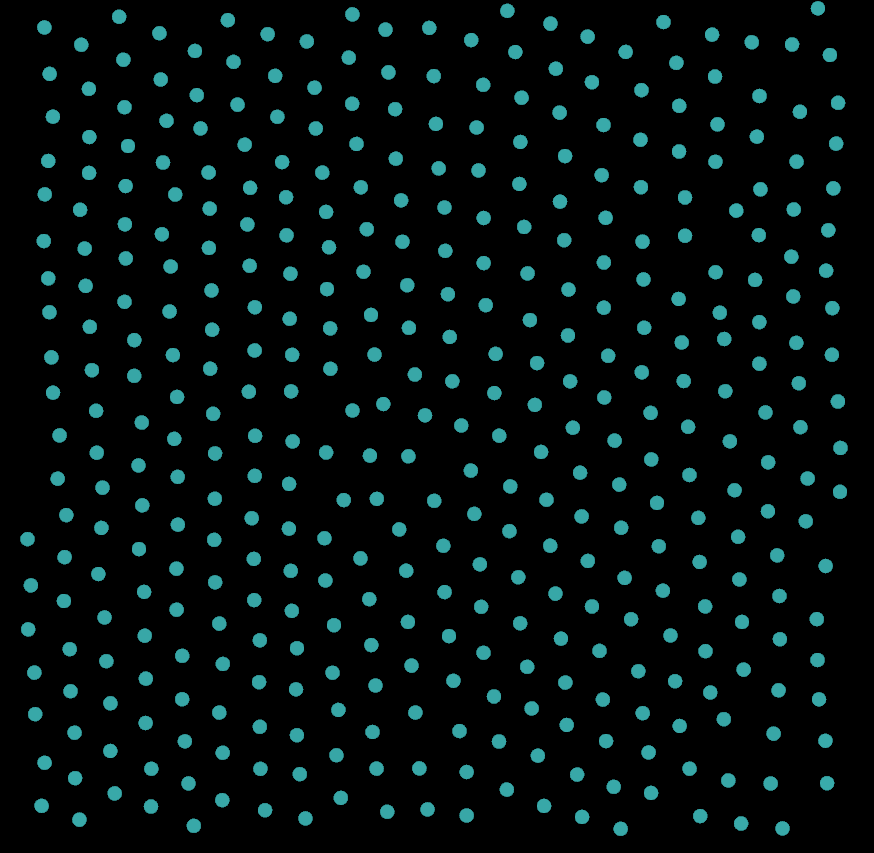 Cterm
S
Cmid
Na+
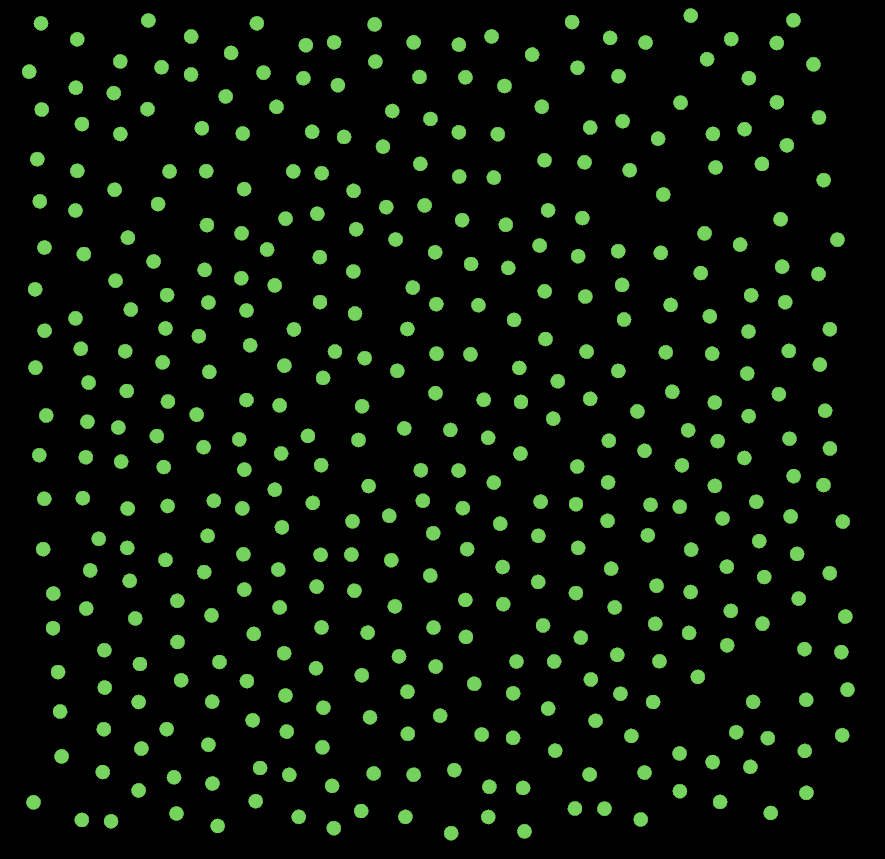 Largest ring so far
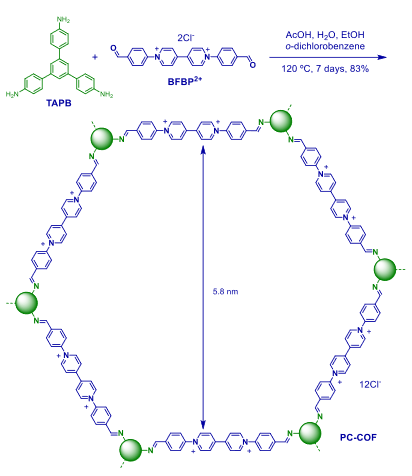 Bcrit = 189 T
Polym. Chem., 2016,7, 3392-3397
Other possible (hypothetical) COFs
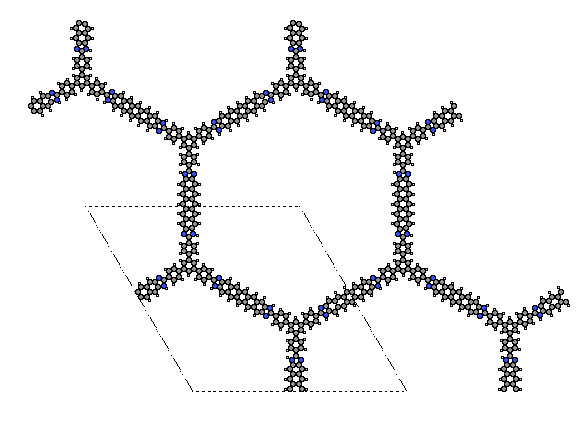 Bcrit = 448 T
Bcrit = 170 T
Measuring the Butterfly
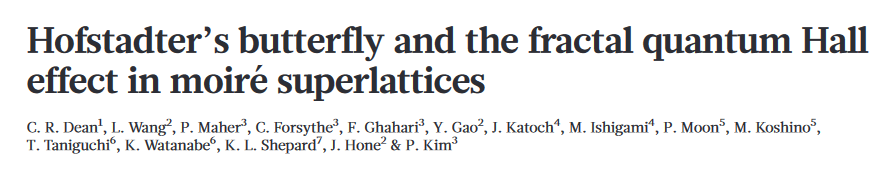 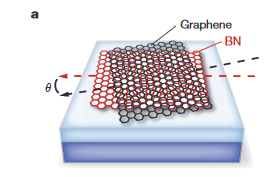 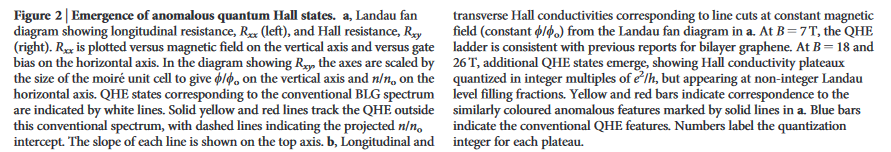 Via longitudinal resistance measurements and
Hall resistance measurements
B up to 26 T
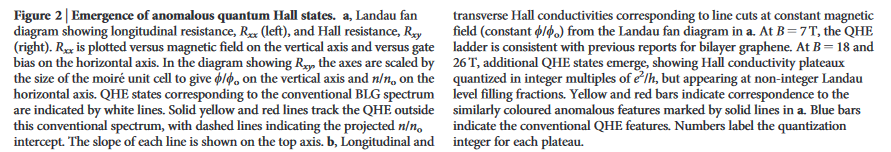 Moiré periodicity up to 15.5 nm
[5] Nature volume 497, pages 598–602(2013)
Measuring the Butterfly
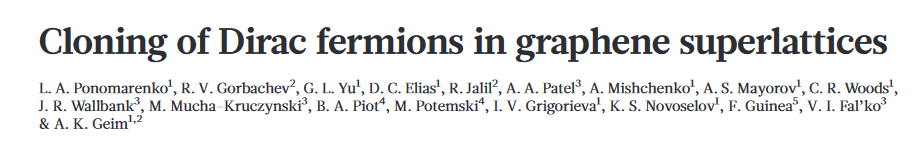 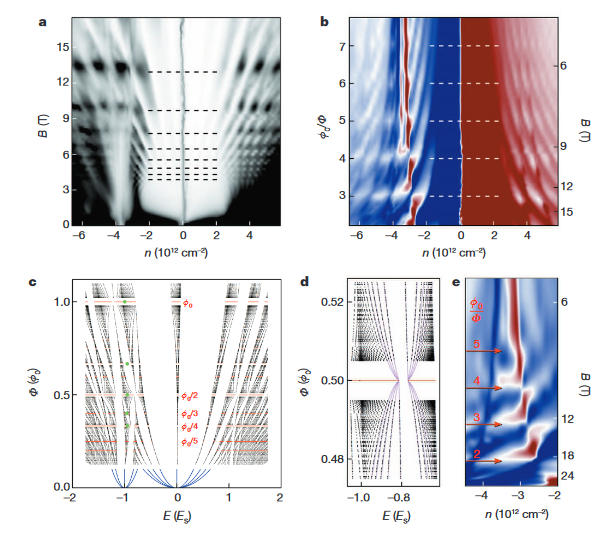 Via longitudinal conductivity measurements andHall resistivity measurements
B up to 12 T
Moiré periodicity up to 13 nm
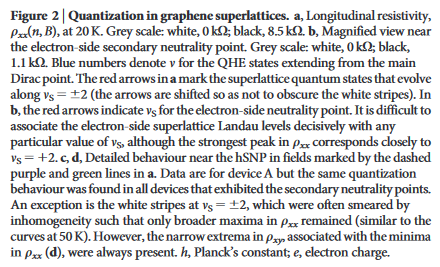 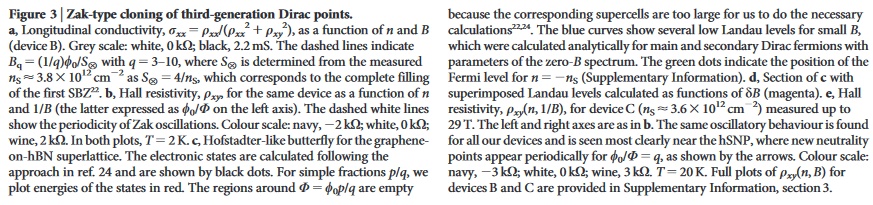 [6] Nature volume 497, pages594–597 (2013)
Measuring the Butterfly
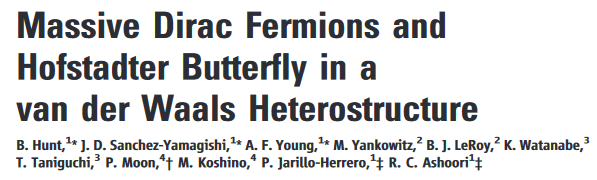 B up to 45 T
Moiré periodicity up to 13.5 nm
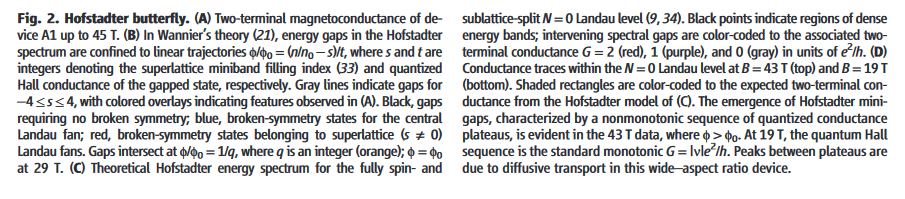 Via magnetoconductance measurements
[7] Science  2013, Vol. 340, Issue 6139, pp. 1427-1430
Measuring the Butterfly
Other experimental measurements:

https://pubs.acs.org/doi/pdf/10.1021/acs.nanolett.0c03021
https://pubs.acs.org/doi/abs/10.1021/acs.nanolett.5b05161
https://www.nature.com/articles/nphys2979	
https://arxiv.org/ftp/arxiv/papers/2006/2006.13963.pdf
https://journals.aps.org/prb/pdf/10.1103/PhysRevB.90.165404
[7] Science  2013, Vol. 340, Issue 6139, pp. 1427-1430